The Effective PR Officer
Pre-reading for the PR Matters Day
Wellesbourne, February 25th 2017
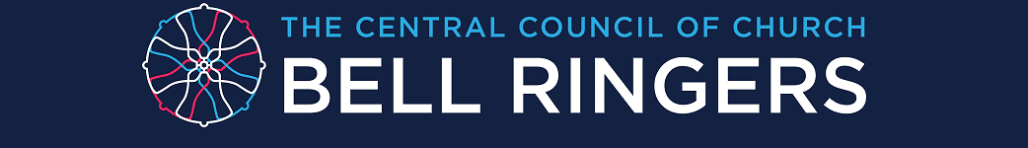 Overview of Presentation Pack
This ‘pack’ is intended to stimulate thought prior to the PR Matters Day session entitled ‘The Effective PR Officer’.
A number of slides are based on documents produced by John Harrison, a PR Committee member.  We have included some of your thoughts on what you want to get out of the day.  A couple of examples of good practices are also attached, being 1) a ‘holding an open day’ advice pack, and 2) an example poster from Brisbane, and many more can be found at http://www.merseybells.co.uk/miscellany/shared-pr-good-practice.
On the day itself we will be brainstorming what are the key things which make PR effective, so we hope this pack will help start the ball rolling!
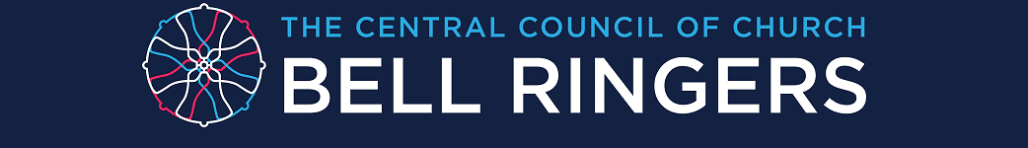 Definition of Public Relations:
“Public relations (PR) is the practice of managing the spread of information between an individual or an organisation (such as a business, government agency, or a non-profit organisation)  and the public.  Public relations may include an organisation or individual gaining exposure to their audiences using topics of public interest and news items that do not require direct payment.  This differentiates it from advertising as a form of marketing communications. Public relations is the idea of creating coverage for clients for free, rather than marketing or advertising.” Wikipedia
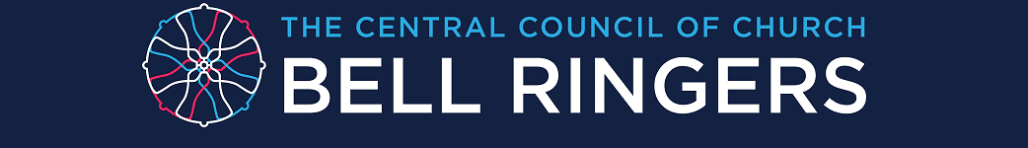 What ‘level’ to cover re public awareness?
National (media; pro active, or result of event, including negative; usually more a matter for the CCCBR)
regional (generally this is the focus of the PRO)
local (local media, events; this is where the PRO can influence positively)
personal (how individuals portray ringing – again, PRO can influence)
See attached excerpt from John Harrison article for more detail.
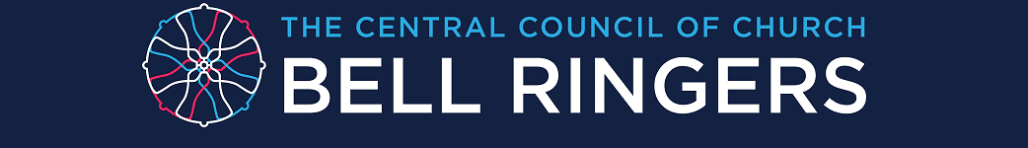 Which stakeholders to cover?
the general public (all being potential ringers, potential advocates and potential critics)
the media
public and regulatory bodies
the Church
individual ringers
neighbours (of the bell towers)
potential funding bodies
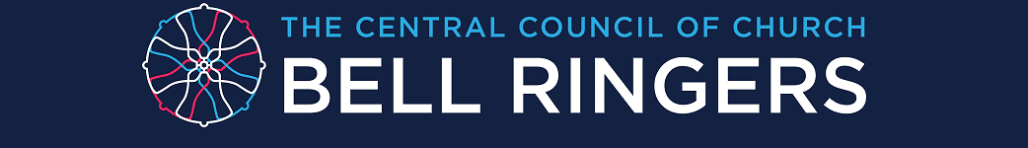 What media or ‘means’ to use?
press, TV and radio
other publications (parish newsletter, county magazine, etc)
social media (Twitter, Facebook, etc), website and email groups
events including open days (and any time anything going on in the tower)
personal interactions
mini rings for public occasions
Church and other noticeboards
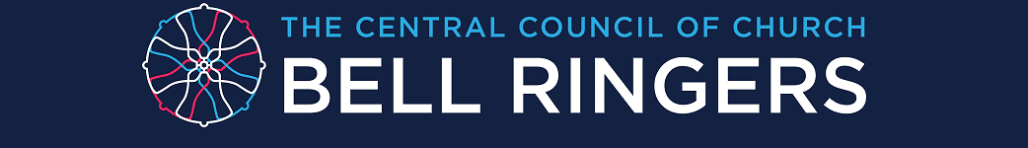 “Managing the spread of information”
set out a PR plan for yourself, with a spread of different activities, ensuring something is actioned regularly – so it becomes routine
borrow from others’ good practices
access a ‘bank’ of ‘soundbites’ on ringing, once available
encourage others in your association to take the initiative, especially at local tower level
use every occasion which presents itself, and which might attract public interest, including ensuring people put signs up prominently when doing special ringing!
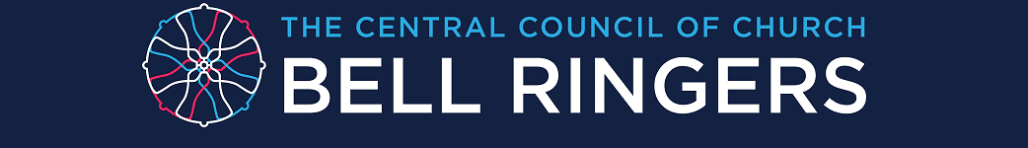 Dealing with the press
work out the most suitable newspaper etc, if not obvious
get hold of someone by ‘phone if possible, so they are expecting to receive something from you (you start to form a relationship)
think about what’s in it for them (what is newsworthy about it?  It might not be the ringing itself, but another story. Timing can also be important here)
good quality photos are usually needed, so build a bank of these
if not your ‘forte’, find someone in your association who is good at creating catchy headlines – it does not always have to be up to you!
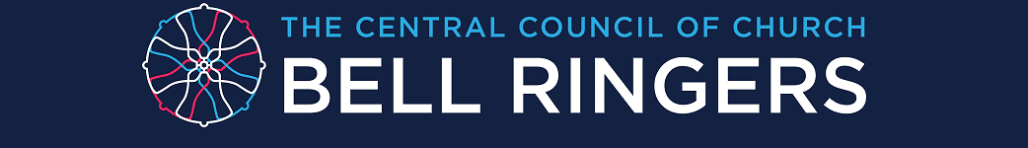 What is ‘being effective’?  What you said:
getting others in association to do things – through encouragement and advice
access to professional materials
writing good copy
managing different channels (effectively)
being prepared for last-minute requests
building and maintaining relationships with key stakeholders
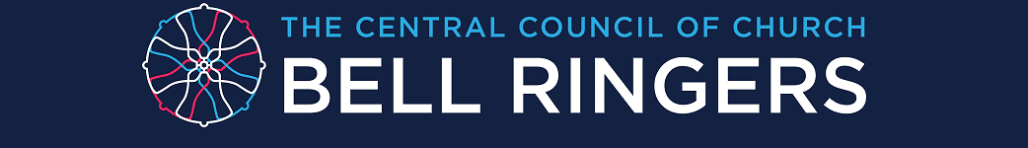 What is ‘being effective’? (2)
promoting a confident, positive and professional image
building positive international relations where appropriate
knowing where to go, and how to apply for funding of bell projects
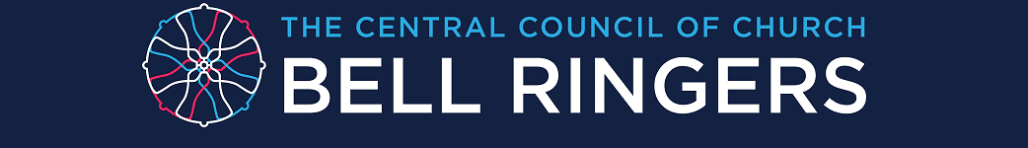